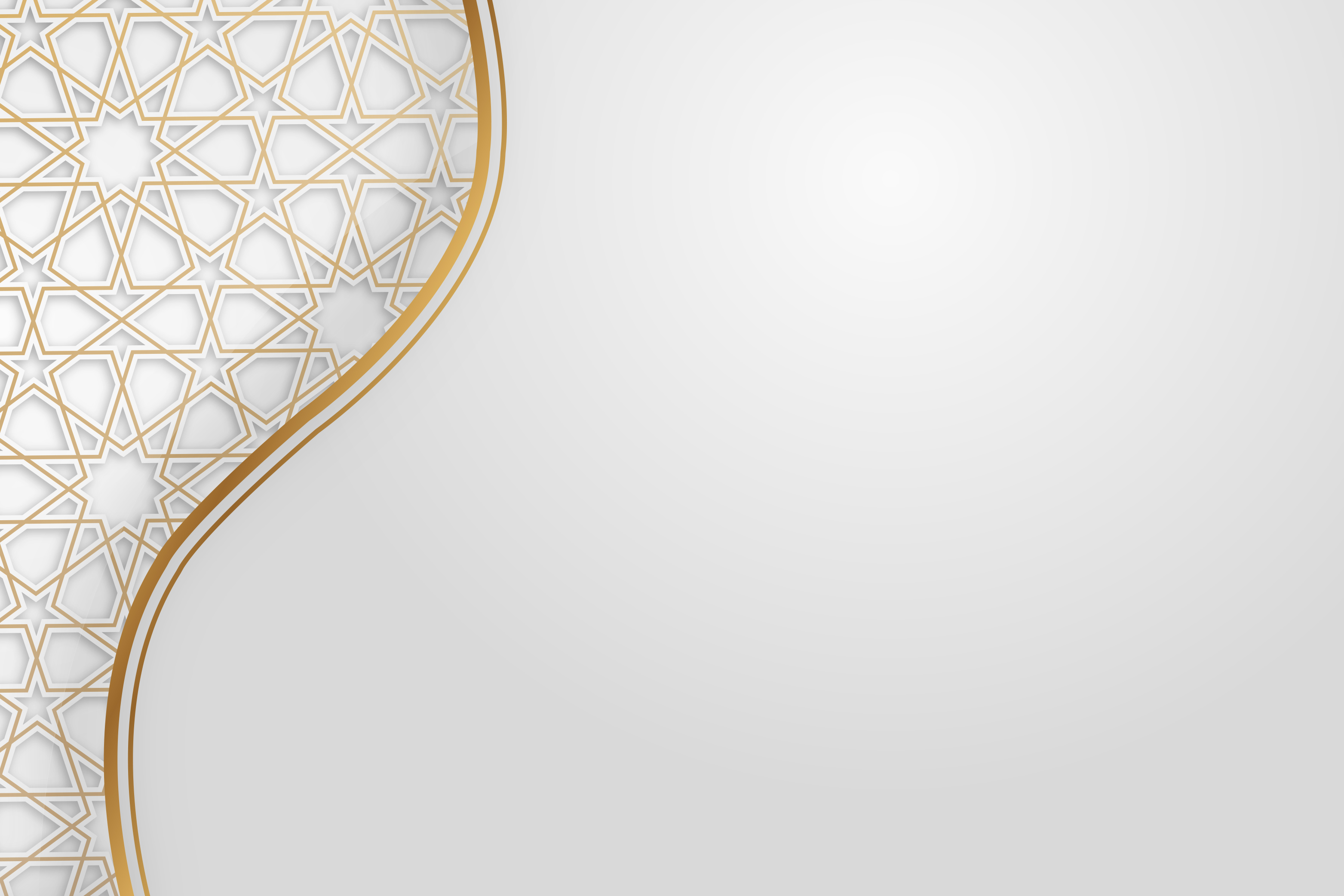 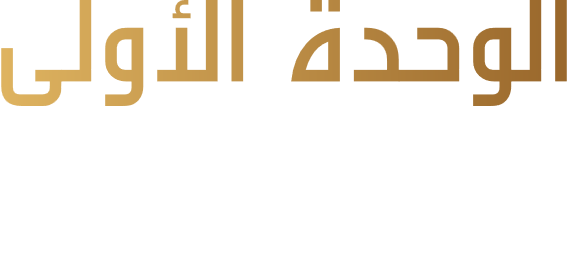 هيكل النظام القضائي واختصاصات المحاكم
👋 مرحباً بك في رحلة فهم النظام القضائي السعودي!
👋 مرحباً بك في رحلة فهم النظام القضائي السعودي!
📍 موقعك الآن:
أنت في الوحدة التأسيسية الأولى من البرنامج
هذه الوحدة هي حجر الأساس لفهمك للنظام القضائي
ستبني عليها معرفتك في الوحدات القادمة
🎯 أهداف تعلمك في هذه الوحدة:
اكتساب مهارة التنقل بين درجات التقاضي
أهداف تعلمك في هذه الوحدة
فهم الهيكل الأساسي للنظام القضائي السعودي
إتقان تحديد المحكمة المختصة بنظر القضايا
🗺️ خريطة رحلتك التعليمية:
✨ المستوى الأساسي: التعرف على الهيكل العام
عزيزي المتدرب،
دعني أصطحبك في جولة تعريفية بالنظام القضائي السعودي:
نظرة شاملة على الجهات القضائية في المملكة 🗂️1- جهات القضائية الرئيسية:
1
2
3
ج. اللجان شبه القضائية
ب. القضاء الإداري🏛️
أ. القضاء العام ⚖️
اللجان المصرفية
لجان الأوراق المالية
اللجان العمالية
لجان فض المنازعات التجارية
المحكمة الإدارية العليا
محاكم الاستئناف الإدارية
المحاكم الإدارية
المحكمة العليا
محاكم الاستئناف
المحاكم الابتدائية بأنواعها
نظرة شاملة على الجهات القضائية في المملكة 🗂️1- جهات القضائية الرئيسية:
جهات القضائية الرئيسية:
أ. القضاء العام ⚖️
المحكمة العليا
محاكم الاستئناف
المحاكم الابتدائية بأنواعها
ب. القضاء الإداري 🏛️
المحكمة الإدارية العليا
محاكم الاستئناف الإدارية
المحاكم الإدارية
ج. اللجان شبه القضائية 📋
اللجان المصرفية
لجان الأوراق المالية
اللجان العمالية
لجان فض المنازعات التجارية
المستوى الأساسي: الهيكل العام للمحاكم 📚
درجات التقاضي
المحكمة العليا (الدرجة الثالثة)
محاكم الاستئناف (الدرجة الثانية)
المحاكم الابتدائية (الدرجة الأولى)

المحاكم المتخصصة
المحاكم العامة
محاكم الأحوال الشخصية
المحاكم التجارية
المحاكم العمالية
المحاكم الجزائية
محاكم التنفيذ
المحاكم الإدارية